Celočíselné programování
Ing. Radomír Perzina, Ph.D.
Celočíselné lineární programování
Úlohy celočíselného lineárního programování = speciální úlohy lineárního programování. 
Jedná se o běžné úlohy lineárního programování, které obsahují další, dodatečné podmínky, podmínky celočíselnosti. 
Podmínky celočíselnosti - zabezpečují, aby některé nebo i všechny proměnné modelu nabývaly celočíselných hodnot. 
Požadavky celočíselnosti - z ekonomického modelu.
Bivalentní proměnné
Kromě úloh vyžadujících podmínky celočíselnosti proměnných existují další typy úloh, ve kterých proměnné nabývají pouze hodnot 0 a 1. Takovéto proměnné nazýváme bivalentní (binární) proměnné.
Klasifikace úloh celočíselného programování
dle charakteru celočíselných proměnných
na úlohy s obecnými podmínkami celočíselnosti (proměnné jsou jakákoliv celá nezáporná čísla) 
na bivalentní úlohy (obsahují pouze bivalentní proměnné)
dle počtu celočíselných proměnných
na ryze celočíselné úlohy (podmínky celočíselnosti jsou kladeny na všechny proměnné)
 na smíšené celočíselné úlohy (podmínky celočíselnosti jsou kladeny pouze na některé proměnné)
Příklad
Řešení příkladu
Řešení příkladu
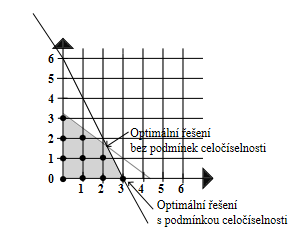 Metody řešení úloh celočíselného programování
metody sečných (řezných) nadrovin, 
kombinatorické metody,
speciální metody.
Metody sečných nadrovin
vhodné pro řešení ryze i smíšeně celočíselných úloh lineárního programování s obecnými podmínkami celočíselnosti
není vhodná k řešení bivalentních úloh
k úloze lineárního programování, zpočátku řešené bez podmínek celočíselnosti se přidá dodatečné omezení, které vyloučí z množiny přípustných řešení některá neceločíselná řešení, ale nevyloučí žádné z celočíselných řešení
jestliže není optimální řešení stále celočíselné, přidáme další podobné omezení a postup opakujeme
nevýhoda postupu - nárůst rozměrnosti úlohy a tím zpomalení konvergence hledání řešení.
Metody sečných nadrovin
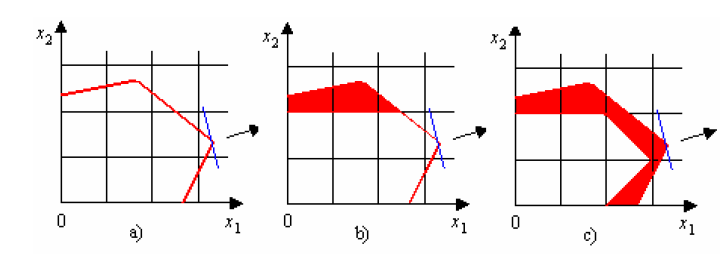 Kombinatorické metody
Kombinatorické metody představují univerzální nástroj pro řešení většiny typů úloh celočíselného lineárního programování. 
Podstatou těchto metod je efektivní prohledávání množiny všech přípustných celočíselných řešení. 
Protože jsou jednotlivé kombinatorické metody většinou určeny pouze pro řešení konkrétních typů úloh celočíselného lineárního programování, nelze uvést jejich smysluplný obecný popis. 
Nejčastěji používanými kombinatorickými metodami jsou metody větvení a mezí (anglicky „branch and bounds methods“).
Speciální metody
Do skupiny speciálních metod patří metody dynamického programování, moderní metody využívající tzv. šíření omezení (anglicky „constraint propagation“), nebo heuristické metody.  
Heuristické metody se dělí na obecné heuristiky (například lokální hledání, genetické algoritmy, simulované žíhaní, zakázané hledání) a na problémově specifické heuristiky (například maďarská metoda pro nalezení optimálního řešení přiřazovacího problému nebo speciální heuristické algoritmy k řešení okružního dopravního problému).
Metody větvení a mezí
Metody větvení a mezí patří mezi nejčastěji používané algoritmy v profesionálních programových systémech. 
Dva základní principy:
Princip větvení spočívá v rozkladu množiny přípustných řešení na řadu disjunktních podmnožin reprezentujících jednodušší úlohy
Princip mezí spočívá v odhadu mezí účelové funkce na množině přípustných řešení.
Ukázka metody větvení a mezí
Jednou ze základních metod tohoto typu je metoda navržená Dakinem. 
Tato metoda může být využita pro řešení jak ryze, tak i smíšeně celočíselných úloh. 
Požadavek případu úlohy celočíselného programování, která má v účelové funkci pouze celočíselné koeficienty.
Obecný algoritmus
Určení horní meze
Možnosti uzavření větví
Ve větvi je nalezeno optimální řešení, které vyhovuje podmínkám celočíselnosti.
Ve větvi neexistuje přípustné řešení. 
Ve větvi je nalezeno neceločíselné optimální řešení a horní mez pro hodnotu účelové funkce, odvozená z tohoto řešení, je nižší než hodnota účelové funkce nějakého celočíselného řešení, nalezeného již dříve v některé z ostatních větví.
Po uzavření větví je nejlepší nalezené celočíselné řešení z uvažovaných větví (pokud existuje) současně hledaným optimálním řešením původní celočíselné úlohy lineárního programování.
Příklad
Řešení příkladu
Řešení příkladu
Řešení příkladu
Řešení příkladu
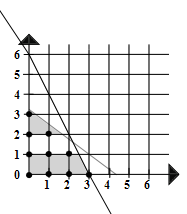 Řešení příkladu
Řešení příkladu
Řešení příkladu
Řešení příkladu
Řešení příkladu
Řešení příkladu
Řešení úloh celočíselného lineárního programování pomocí tabulkového procesoru Microsoft Excel.
Bivalentní úlohy
Kromě obecných celočíselných podmínek se mohou v úlohách lineárního programování vyskytovat podmínky pro proměnné vyžadující výslednou hodnotu 0 nebo 1.
Tyto typy úloh se nazývají bivalentní úlohy. 
Pro speciální typy bivalentních úloh byly vyvinuty speciální algoritmy. 
V následujícím příkladu – možné zadání a převod ekonomické úlohy bivalentního typu na úlohu lineárního programování
Příklad
Podnik může pro následující měsíc převzít zakázky A, B, C, D, E, které se liší časovou a materiálovou náročností.  Zásoba materiálu je 100 t, k dispozici  je 20 směn. 
Zakázka A: zisk 150 000 Kč, čas 3 směny, spotřeba 13 t materiálu. 
Zakázka B: zisk 230 000 Kč, čas 4 směny, spotřeba 20 t materiálu. 
Zakázka C: zisk 780 000 Kč, čas 15 směn, spotřeba 80 t materiálu
Zakázka D: zisk 160 000 Kč, čas 4 směny, spotřeba 11 t materiálu 
Zakázka E:  50 000 Kč, čas  1 směna a spotřeba 4 t materiálu.
Zvolte zakázky tak, aby celkový zisk podniku byl maximální. Převeďte úlohu na problém lineárního programování a tuto úlohu vyřešte pomocí tabulkového procesoru MS Excel.
Řešení příkladu
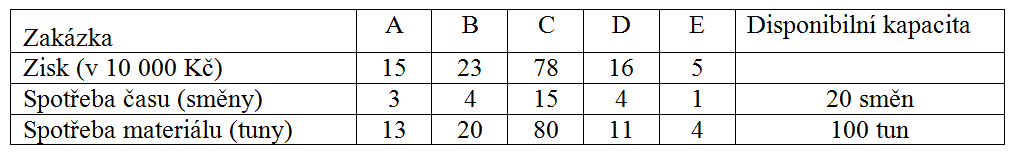 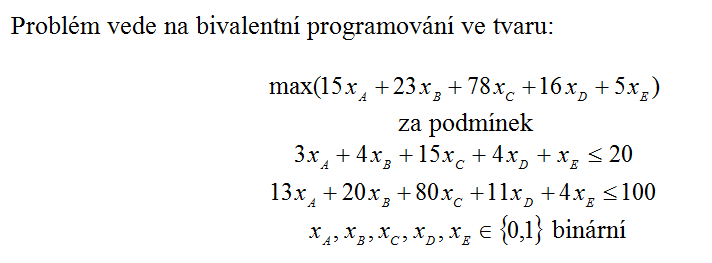 Řešení příkladu
Děkuji za pozornost